Closing the Loop: Increasing Educational Gains While Significantly Advancing Students‘ Foundational Skills
Presented by  
Nicole Kelsheimer
and

Stephanie 
Stewart-Reese
Rio Salado College
COABE 2016
[Speaker Notes: Introduce selves, give brief background]
Meeting student needs?
 Feeling overwhelmed, discouraged
 Meeting instructor needs?
 Difficulty of differentiating
Meeting program needs?
 Student retention
 Challenge of capturing post-TABE
Challenges
[Speaker Notes: Stephanie
Set up connection to session description
Feeling overwhelmed when put into ongoing classes
Students dropping out – also a program problem
Instructors overwhelmed by trying to meet the needs of incoming students while ensuring existing students continued to progress
Because students were all over the place with enrollment dates, the task of determining who was ready to take post-TABE was difficult.]
State of Arizona:
population 6.73 million (US Census Bureau)
825,000 adults lack either a high school or high school equivalency (HSE) diploma
12% of state population 
Maricopa County:
population 4.17 million (US Census Bureau)
275,892 adults have 8th-grade education or less
 6.6% of county population 
139,729 have 9th - 12th -grade education (but lack diploma)
 3.3% of county population
                               (Data Source from Economic Modeling Specialists, Inc. – EMSI)
Adult Education in Maricopa County
[Speaker Notes: Nicole]
Part of Maricopa County Community College District
Rio was established in 1978 as “the college without walls”
59,000 students served per year
nearly half attending adult education classes in person
3rd in nation as “Top Producers of 1-Year Certificates” (“Community College Week”)
College Bridge Pathways
 Grant-funded adult education programs, including HSE, ELAA, AACE, Incarcerated Re-entry
Rio Salado College
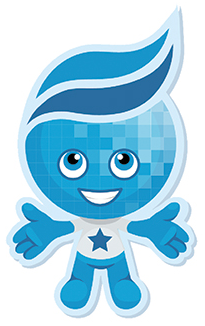 [Speaker Notes: Nicole
Being part of a college provides both resources and challenges
Resources
Access to resources that smaller programs do not have
Name recognition
Support for moving on to post-secondary
Challenges
Program not always understood by other departments
Not all resources are available (e.g. SIS)]
Program Snapshot
Six Locations, plus online classes
Managed Enrollment
Students begin every two weeks, starting with Student Success Seminar
PY2015 HSE Enrollment: 2,118 students 
PY2016 HSE Enrollment: 1,407 students
[Speaker Notes: Nicole]
Meeting student needs?
 Feeling overwhelmed, discouraged
 Meeting instructor needs?
 Difficulty in differentiating
Meeting program needs?
 Student retention
 Challenge of capturing post-TABE
Working to Address the Challenges
[Speaker Notes: Nicole]
PY2015
Developed/piloted by Rio Salado @ Northern location
Consisted of hybrid model
 18 hours of ELA “review”
12 in-person instruction
6 in Plato online curriculum
 18 hours of mathematics “review”
12 in-person instruction
6 in Plato online curriculum
Foundations: The Pilot
[Speaker Notes: Stephanie check for accuracy]
Foundations: The Pilot
[Speaker Notes: Stephanie]
Pilot Results: The Data
* Past 40 hours
[Speaker Notes: Nicole]
Positives
Needs Improvement
Pilot Results
Drop-out rate still high due to program structure
Post-test rate not optimal
If students missed class, ineligible to post-test
Foundational knowledge limited
 Course length variable due to extenuating factors (e.g. holidays)
Impacted post-testing
Cohort for 5+ weeks
Ed gains 5% higher than program
83% of students who achieved  a gain attained it on first post-test 
Student retention increased by 10% after 40 hours
 Students were effectively oriented to distance learning platform (PLATO)
Distance learning hours accounted for 35% of Program PLATO use
[Speaker Notes: Stephanie to check for accuracy]
Increased instructional hours to 48 total
 24 in ELA
18 instructional
6 in Pearson’s MyFoundationsLab
24 in mathematics
18 instructional
6 in Pearson’s MyFoundationsLab
Foundations 2.0: The Structure
[Speaker Notes: Nicole
Allows for two missed days without losing post-test eligibility]
Overhauled curriculum
Recognized most students didn’t need “refresher” – they needed to learn
Curricular resources were far too limited

*students who feel they need more exposure to the content are encouraged to repeat the Foundations course; many students choose to do so
Foundations 2.0: The Curriculum
[Speaker Notes: Nicole]
Foundations 2.0: The Structure
[Speaker Notes: Nicole]
Why ELA first?
What do we teach?
 Nouns, pronouns, verbs
 Capitalization
 Commonly confused/misspelled words 
 Simple, compound, complex sentences
 Comma usage – the basic rules
 Apostrophes
 Context clues
 Roots, affixes
 Close-reading process
 Answering text-dependent questions
Foundations 2.0: ELA Curriculum
[Speaker Notes: Nicole]
What do we teach?
The concept of part/whole reasoning expressed by, and procedural processes of:
Integers
Decimals
Fractions
Percents
Only converting between decimals, fractions, and percents
Foundations 2.0: Math Curriculum
[Speaker Notes: Stephanie]
Foundations 2.0: The Results
[Speaker Notes: Stephanie]
What the students say…
They feel more prepared to enter HSE classes.
 Foundations needs to be longer.
They’d like more writing instruction.
What the instructors say…
They’re happy to not have new students every two weeks.
They’re better able to meet students’ needs.
Students come to them better prepared.
Foundations 2.0: Anecdotal Data
[Speaker Notes: Stephanie]
Working to increase instructional hours
Name change to “HSE I”
Continue to refine curriculum
Create training modules for new instructors
Working to ensure parity between locations
Foundations 3.0: Looking at PY17
[Speaker Notes: Stephanie to check for accuracy]
Working to increase instructional hours
Name change to “HSE I”
Continue to refine curriculum
Create training modules for new instructors
Working to ensure parity between locations
Foundations 3.0: Looking at PY17
[Speaker Notes: Stephanie to check for accuracy]